The argumentative theory of reasoning (and scientific progress)
Cognitive Science of Science workshop Kazimierz Dolny
Hugo Mercier University of Neuchâtel & CNRS
Two types of inferences
Intuitive inferences (intuition)
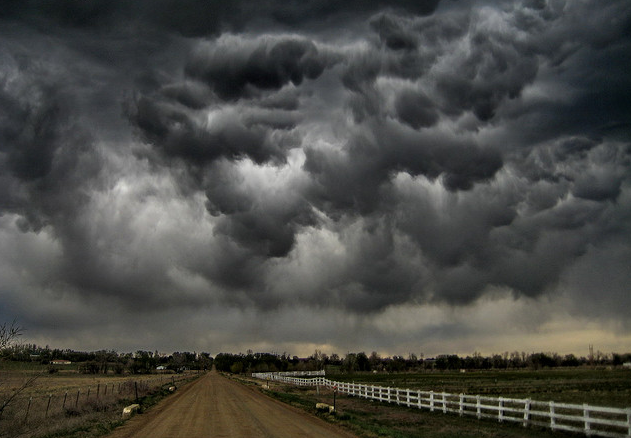 It’s going to rain
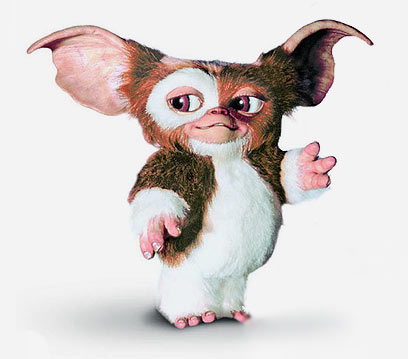 It needs food and water
Peter is 8, John is 12
John is older than Peter
Two types of inferences
Reflective inferences (reasoning)
The pressure and the temperature are dropping
It’s going to rain
These are purple sulfur bacteria
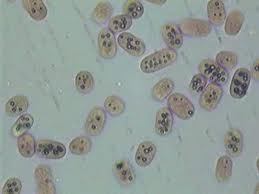 They need hydrogen sulfide
S=1+2+…+99+100
S=(100*101)/2
The classical view of reasoning
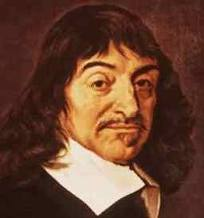 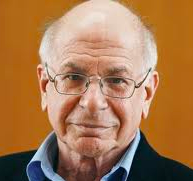 The Levesque task
Peter is looking at Linda
Linda is looking at Henry

Peter is married
Henry is not married

Is someone who is married looking at someone who is not married?

Yes		No		We can’t tell
An intuitive mistake
Peter is looking at Linda
Linda is looking at Henry

Peter is married
Henry is not married

Is someone who is married looking at someone who is not married?

Yes		No		We can’t tell
Reasoning saves the day
Peter is looking at Linda
Linda is looking at Henry

Peter is married
Henry is not married

Is someone who is married looking at someone who is not married?

Yes		No		We can’t tell
Reasoning can help the lone reasoner correct mistaken intuitions and arrive at better beliefs
Reasoning can help the lone reasoner correct mistaken intuitions and arrive at better beliefs
The Levesque task
Peter is looking at Linda
Linda is looking at Henry

Peter is married
Henry is not married

Is someone who is married looking at someone who is not married?

Yes		No		We can’t tell
10% correct answers
Reasoning can help the lone reasoner correct mistaken intuitions and arrive at better beliefs

But it often doesn’t
What reasoning actually does
The answer depends on Linda’s status
Peter is looking at Linda
Linda is looking at Henry

Peter is married
Henry is not married

Is someone who is married looking at someone who is not married?

Yes		No		We can’t tell
We don’t have enough information
We don’t know if Linda is married
Reasoning can help the lone reasoner correct mistaken intuitions and arrive at better beliefs

But it often doesn’t

Because it does precisely the opposite
?
The classical view of reasoning
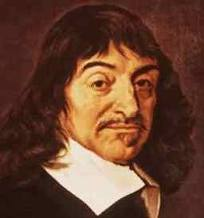 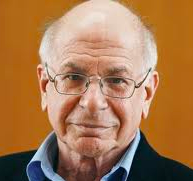 WHAT THEN?
The argumentative view of reasoning
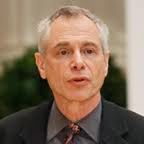 Prediction 1
Myside bias
Prediction 2
Selective laziness
Making the best of feedback
Sylvia: “We should go to Isami, it’s a good restaurant”
Helen: “I don’t know, I’ve had Japanese last week already”
Sylvia: “But this one is very original”
Making the best of feedback
Sylvia: “We should go to Isami, it’s a good restaurant”
Helen: “I don’t know, I don’t have much money at the moment, and Japanese restaurants can be pricy”
Sylvia: “But this one is quite cheap”
Other option: exhaustive argument
Sylvia: “We should go to Isami, it’s original, the prices are good, the fish is fresh, the crowd is lively… ”
Other option: anticipation
Sylvia, thinking: I wonder if Helen has been to a Japanese restaurant lately. And would she be bothered by high prices? Does she eat raw fish? Does she enjoy the kind of crowd you get in typical Japanese restaurants? Would she believe it’s in an inconvenient location?...
Prediction in production
People should typically start with a reasonable but weak, generic argument
Prediction in evaluation
People should carefully examine other people’s arguments
First phase
In a fruit and vegetable shop which carries, among other products, apples:
None of the apples are organic.
What can you conclude for sure about whether fruits are organic in this shop ?
All the fruits are organic
None of the fruits are organic
Some fruits are organic
Some fruits are not organic
We cannot tell anything for sure about whether fruits are organic in this shop

“Because none of the apples are organic, and an apple is one type of fruit, we can say that some of the fruits in the store are not organic.”
In a fruit and vegetable shop which carries, among other products, apples:
None of the apples are organic.
What can you conclude for sure about whether fruits are organic in this shop ?
All the fruits are organic
None of the fruits are organic
Some fruits are organic
Some fruits are not organic
We cannot tell anything for sure about whether fruits are organic in this shop

“Because none of the apples are organic, and an apple is one type of fruit, we can say that some of the fruits in the store are not organic.”
In a fruit and vegetable shop which carries, among other products, apples:
None of the apples are organic.
What can you conclude for sure about whether fruits are organic in this shop ?
All the fruits are organic
None of the fruits are organic
Some fruits are organic
Some fruits are not organic
We cannot tell anything for sure about whether fruits are organic in this shop

“Because none of the apples are organic, and an apple is one type of fruit, we can say that some of the fruits in the store are not organic.”
x 5
Second phase
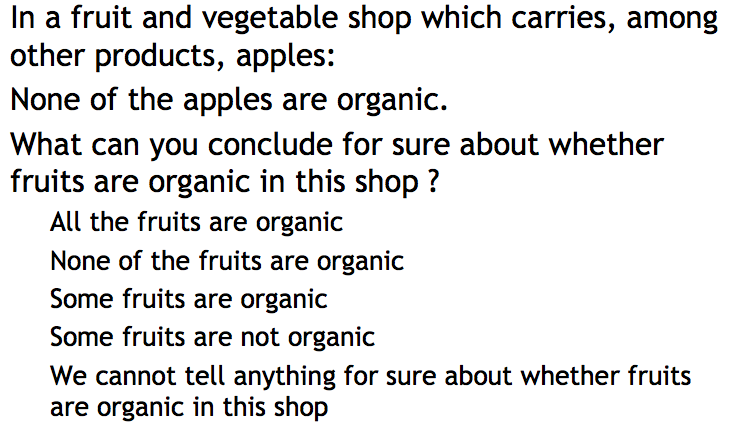 You answered
	Some fruits are not organic
Someone else answered
	We cannot tell anything for sure about 	whether fruits are organic in this shop
And the argument was:
“There is not enough information to conclude about all the fruits in this shop.”
If you want you can change your mind
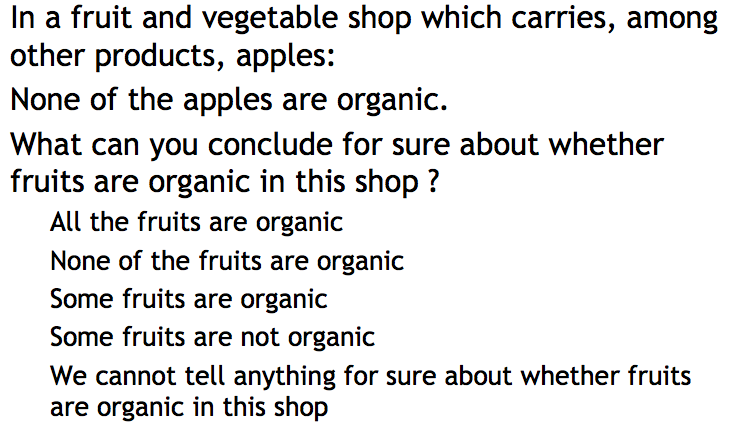 You answered
	Some fruits are not organic
Someone else answered
	We cannot tell anything for sure about 	whether fruits are organic in this shop
And the argument was:
“There is not enough information to conclude about all the fruits in this shop.”
If you want you can change your mind
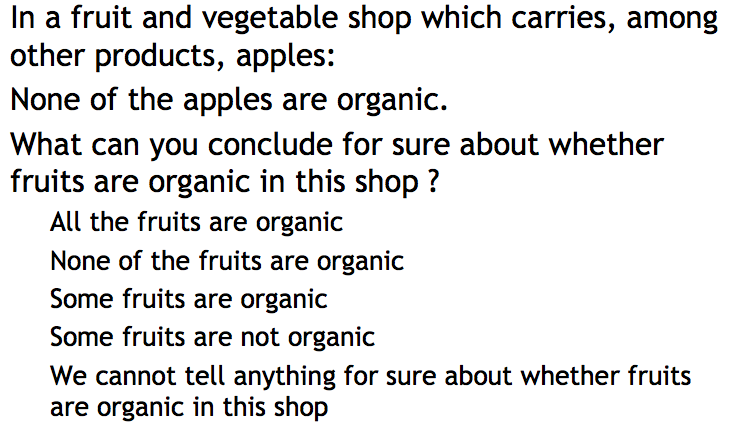 You answered
	Some fruits are not organic
Someone else answered
	We cannot tell anything for sure about 	whether fruits are organic in this shop
And the argument was:
“There is not enough information to conclude about all the fruits in this shop.”
If you want you can change your mind
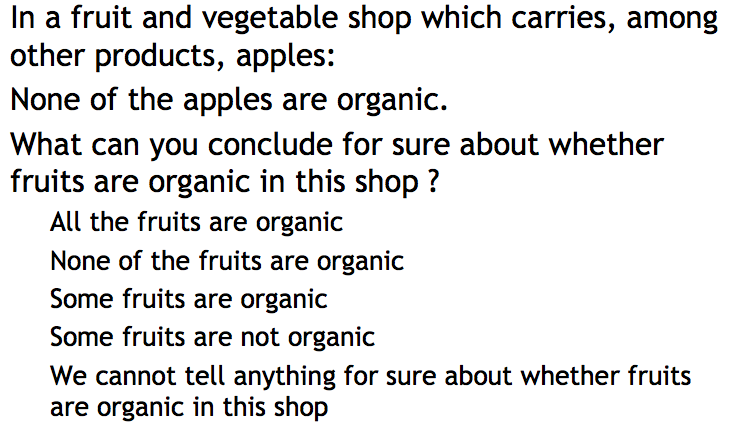 You answered
	Some fruits are not organic
Someone else answered
	We cannot tell anything for sure about 	whether fruits are organic in this shop
And the argument was:
“There is not enough information to conclude about all the fruits in this shop.”
If you want you can change your mind
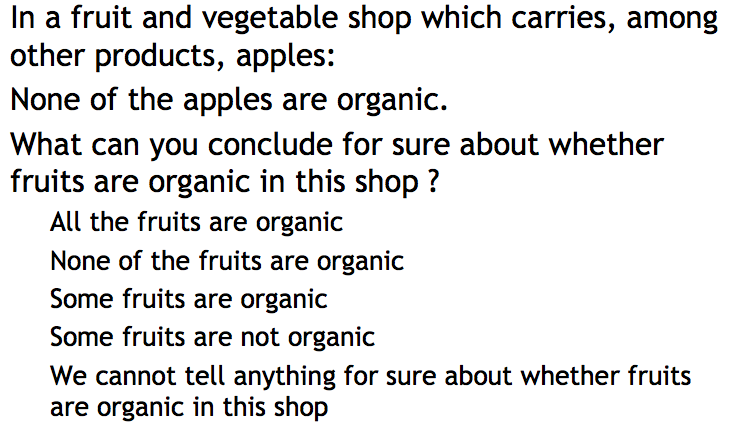 x 4
You answered
	Some fruits are not organic
Someone else answered
	We cannot tell anything for sure about 	whether fruits are organic in this shop
And the argument was:
“There is not enough information to conclude about all the fruits in this shop.”
If you want you can change your mind
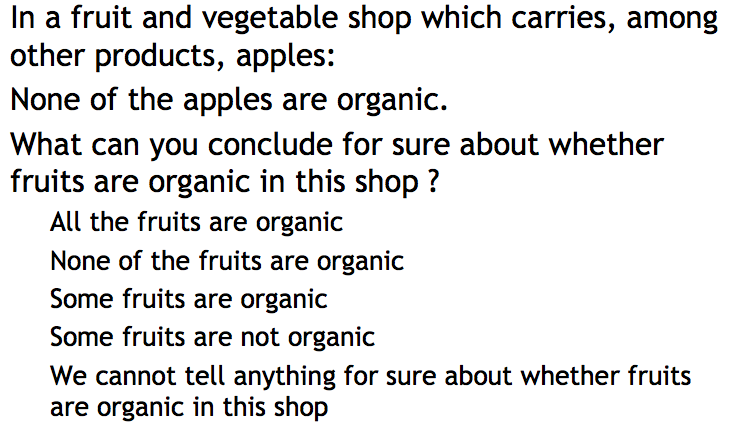 You answered
	We cannot tell anything for sure about 	whether fruits are organic in this shop
Someone else answered
	Some fruits are not organic
And the argument was:
“Because none of the apples are organic, and an apple is one type of fruit, we can say that some of the fruits in the store are not organic.”
If you want you can change your mind
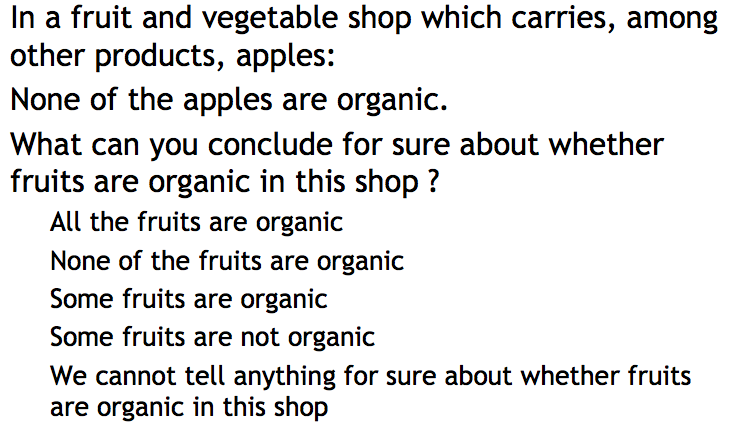 x 1
You answered
	We cannot tell anything for sure about 	whether fruits are organic in this shop
Someone else answered
	Some fruits are not organic
And the argument was:
“Because none of the apples are organic, and an apple is one type of fruit, we can say that some of the fruits in the store are not organic.”
If you want you can change your mind
NOT THEIR ANSWER
THEIR ANSWER
THEIR ARGUMENT
47% do not detect the inversion
57% reject their own argument
41% reject their own ‘good’ argument

63% reject their own ‘bad’ argument
Prediction 3
Overconfidence
What reasoning actually does
The answer depends on Linda’s status
Peter is looking at Linda
Linda is looking at Henry

Peter is married
Henry is not married

Is someone who is married looking at someone who is not married?

Yes		No		We can’t tell
We don’t have enough information
We don’t know if Linda is married
Overconfidence in individual reasoning
Prediction 4
Good argument evaluation skills
✗
✓
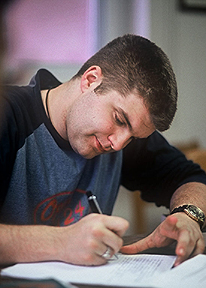 Yes because…
We don’t know because…
Try to convince someone
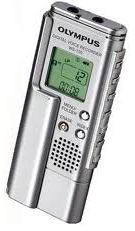 Levesque, etc.
✓
Yes because…
✗
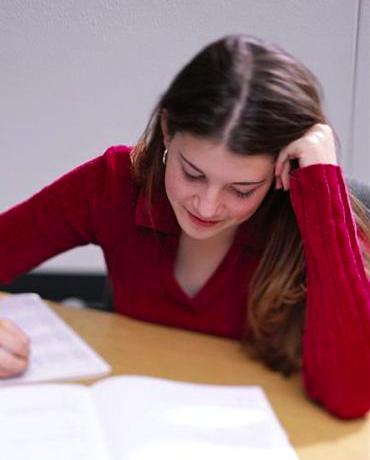 ✗
✓
We don’t know because…
Levesque, etc.
✗
✓
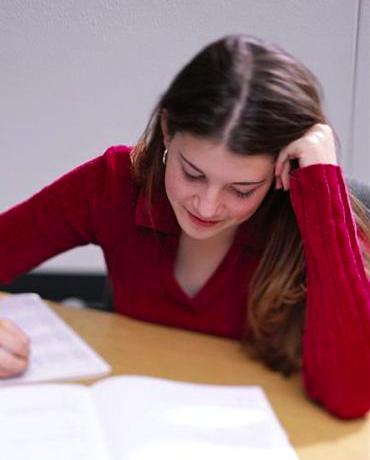 91%
9%
Levesque, etc.
✗
✓
We don’t know because…
Yes because…
*
✓
46%
✗
✓
✗
0%
41%
54%
*
How confident are you?
✓
Yes because…
✗
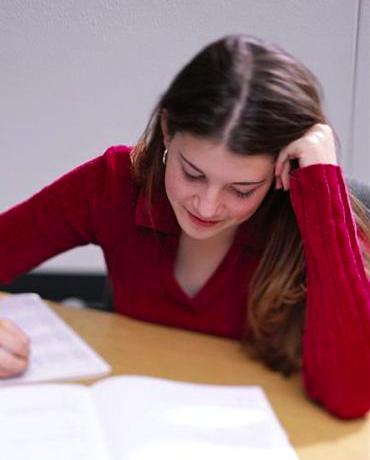 ✗
✓
We don’t know because…
Levesque, etc.
% accepting the correct argument
Confidence manipulation
To elicit low confidence: 

We ask that YOU ANSWER QUICKLY. 

To elicit high confidence:

We ask that YOU THINK VERY CAREFULLY ABOUT YOUR ANSWER, and that you JUSTIFY IT WELL.
Confidence in wrong answer
% accepting the correct answer
Dishonesty manipulation
We are now going to give you the answer that was given by another participant, along with his or her justification.
However, you should be careful. When we gathered these results, we were doing a special experiment. In this experiment, the participants were told: YOU SHOULD TRY TO MISLEAD ANOTHER PARTICIPANT WITH YOUR ANSWER AND YOUR JUSTIFICATION.
Moreover, they were told that they would be getting a bonus of $1 whenever they managed to make someone adopt the wrong answer.
Honesty manipulation
We are now going to give you the answer that was given by another participant, along with his or her justification.
When we gathered these results, we were doing a special experiment. In this experiment, the participants were told: YOU SHOULD TRY TO BE AS HELPFUL AS POSSIBLE TO THE OTHER PARTICIPANT AS POSSIBLE. 
As a result, people were very careful to try and give the right answer and the right justification.
Low expertise manipulation
We are now going to give you the answer that was given by another participant, along with his or her justification.
When we gathered these results, we were asking people to answer a series of 8 other problems similar to this one.
We can tell you that the participant whose answer you are going to see got
0
problems right out of 8 (not including the present problem obviously).
High expertise manipulation
We are now going to give you the answer that was given by another participant, along with his or her justification.
When we gathered these results, we were asking people to answer a series of 8 other problems similar to this one.
We can tell you that the participant whose answer you are going to see got
8
problems right out of 8 (not including the present problem obviously).
Trust / % accepting the correct argument
Prediction 5
Groups outperform individuals on reasoning tasks
Individual vs. group
20%
60%
18%
Individual vs. group
20%
60%
18%
Diffusion in large groups (N=40)
18%
% correct answers (Wason selection task)
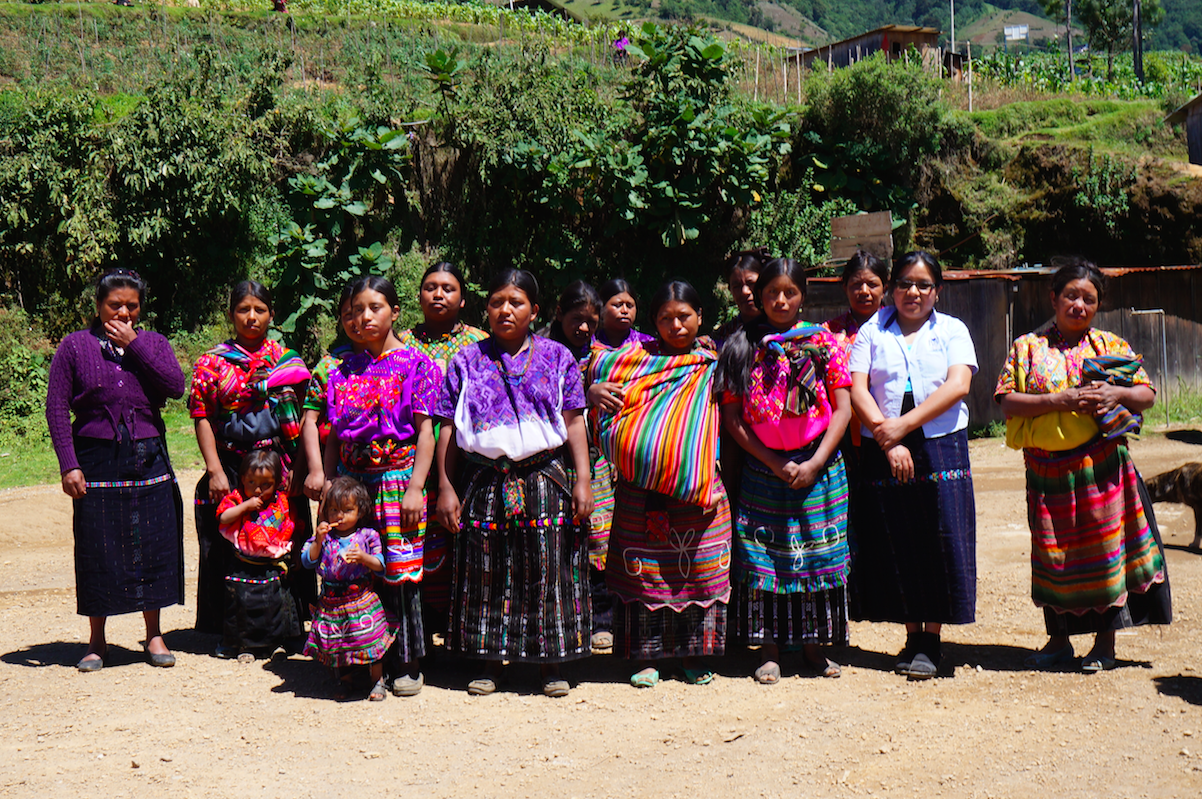 % correct answers (conservation task)
Summary
Individual reasoning often achieves poor epistemic outcomes

People can evaluate others’ arguments and be convinced by strong arguments

As a result, groups outperform individuals in reasoning tasks
End of part 1
Summary
Individual reasoning often achieves poor epistemic outcomes

People can evaluate others’ arguments and be convinced by strong arguments

As a result, groups outperform individuals in reasoning tasks
Mismatch with a common view of scientific progress
Individual reasoning often achieves poor epistemic outcomes
 Scientific breakthroughs are achieved by lone geniuses
People can evaluate others’ arguments and be convinced by strong arguments
 Scientists die before they accept new ideas
As a result, groups outperform individuals in reasoning tasks
 Progress in the history of ideas was very slow before the scientific revolution
Scientific breakthroughs are achieved by lone geniuses
The lone genius is a myth to a large extent (Shapin)


Scientific discussions are a crucial part of scientific progress (Dunbar, etc.)
Scientific breakthroughs are achieved by lone geniuses
Scientists also have a myside bias (Mahoney)

They too can become overconfident (e.g. Pauling)

Bias to remember only the cases in which increased confidence was warranted
Scientific breakthroughs are achieved by lone geniuses
A genuine difference 

increased motivation to put forward strong arguments
a high degree of shared beliefs, making it easier to anticipate counter-arguments

Scientists can eliminate on their own many of their bad ideas
The social context is crucial: Newton on physics vs. Newton on alchemy
Scientists die before they accept new ideas
Scientific revolutions are often accepted very rapidly, and in a manner that is consistent with the strength of the evidence presented (Newton’s optics, Lavoisier’s chemistry, evolution, plate tectonics, etc.) (Kitcher, etc.)

Frequency of conversions (Cohen)

No strong evidence that older scientists are slower to accept revolutionary ideas (Hull, etc.)
The micro – macro mismatch
An apparent problem for the argumentative theory of reasoning



But also for the classical theory of reasoning
When argumentation works and when it doesn’t


Need for new evidence


Why isn’t it produced?
The production of reasons is meant to convince:

What is the most efficient argument?

Arguments that rely on shared evidence

Arguments that rely on non-shared evidence
The production of reasons is meant to convince:

What is the most efficient argument?

Arguments that rely on shared evidence

Arguments that rely on non-shared evidence
New evidence not in hand


New evidence of a kind not acceptable


New evidence hard to relate to conclusions


Lack of trust
You are traveling in Eastern Europe with a friend, and at some point you decide to look for a car to buy to go on a road trip. A car salesman would like to sell you a Lada, a cheap Russian car mass produced in the eighties. Without looking more at the car or trying it, your friend tells you:

"This car can reach at least 150mph!"
0 (impossible)		                      100 (certain)
35
You are traveling in Eastern Europe with a friend, and at some point you decide to look for a car to buy to go on a road trip. A car salesman would like to sell you a Lada, a cheap Russian car mass produced in the eighties. Your friend tries the car and tells you:

"It’s incredible, but this car can actually go very fast! I was on the  highway, the speedometer was above 240 km per hour, which is about 150mph, and I was flying past all the other cars, even big German cars! This car can reach at least 150mph!"
0 (impossible)		                      100 (certain)
47
You are traveling in Eastern Europe with a friend, and at some point you decide to look for a car to buy to go on a road trip. A car salesman would like to sell you a Lada, a cheap Russian car mass produced in the eighties. The salesman tells you:

"This car can reach at least 150mph!"
0 (impossible)		                      100 (certain)
35
You are traveling in Eastern Europe with a friend, and at some point you decide to look for a car to buy to go on a road trip. A car salesman would like to sell you a Lada, a cheap Russian car mass produced in the eighties. The salesman tells you:     

"It’s incredible, but this car can actually go very fast! I was on the highway, the speedometer was above 240 km per hour, which is about 150mph, and I was flying past all the other cars, even big German cars! This car can reach at least 150mph!"
0 (impossible)		                      100 (certain)
34
One of the major changes of the scientific revolution: making the communication of new evidence more trustworthy (Shapin & Schaffer)
Thank you!
Some arguments:
Data was collected prior to the scientific revolution, but mostly for practical ends
 Not practically impossible
People engaged in plenty of thought experiments (cf. King)
 Not conceptually impossible
Anecdote of experiments carried out before the scientific revolution